Технология изготовления настольной игры «Плавание»
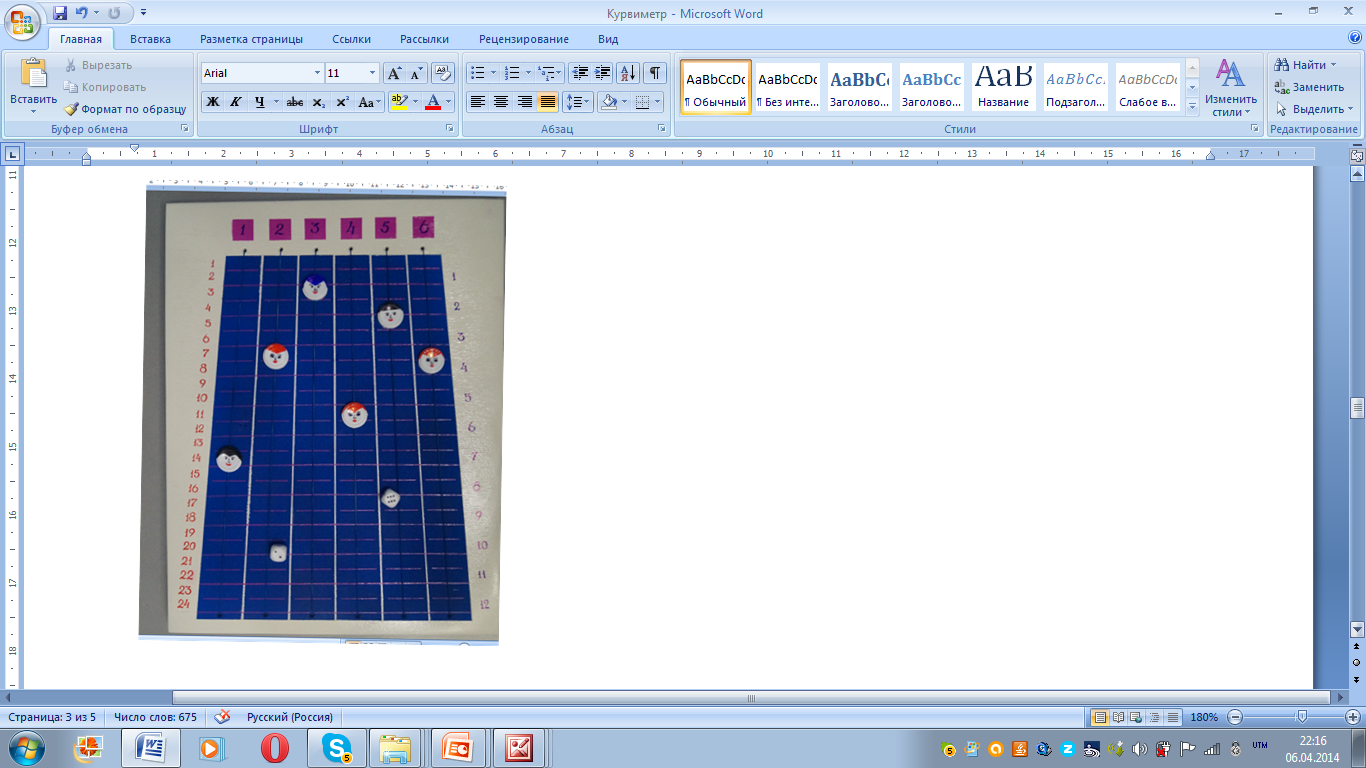 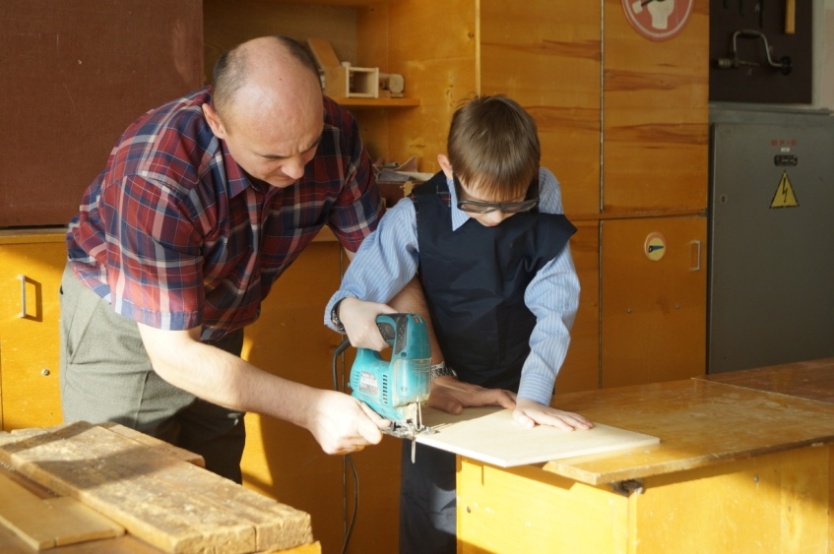 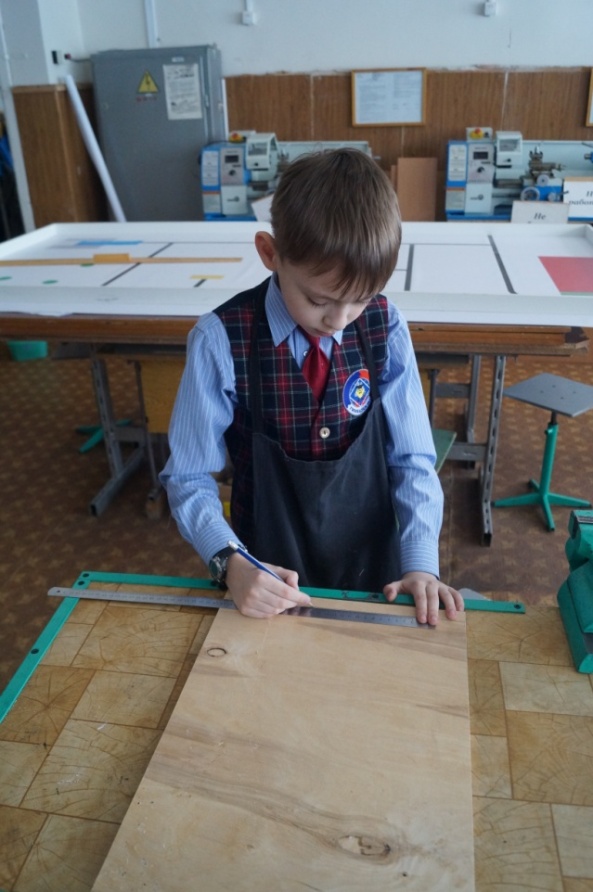 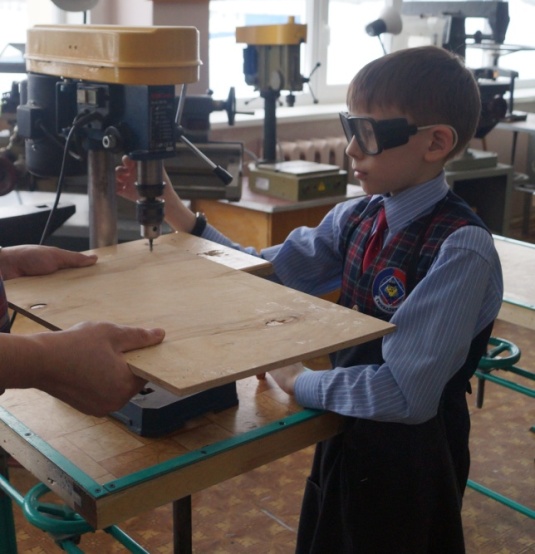 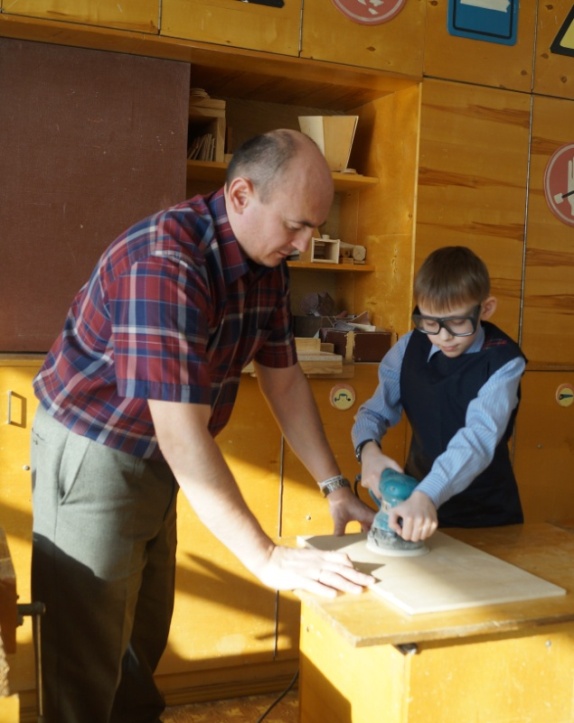 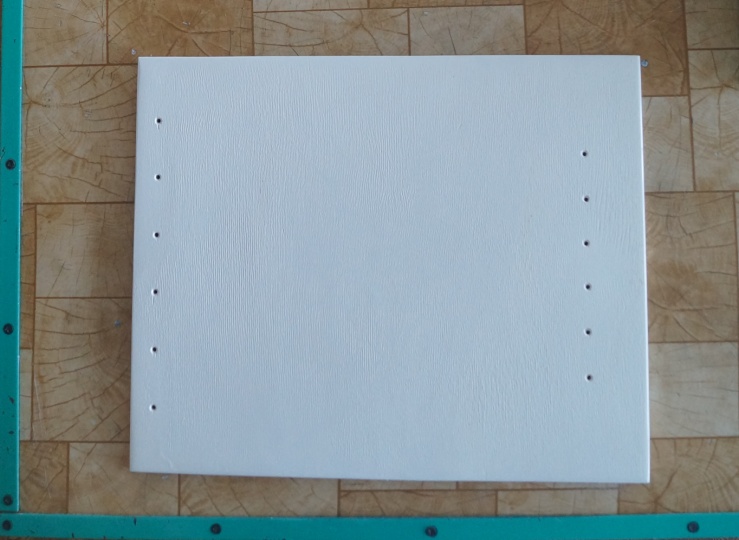 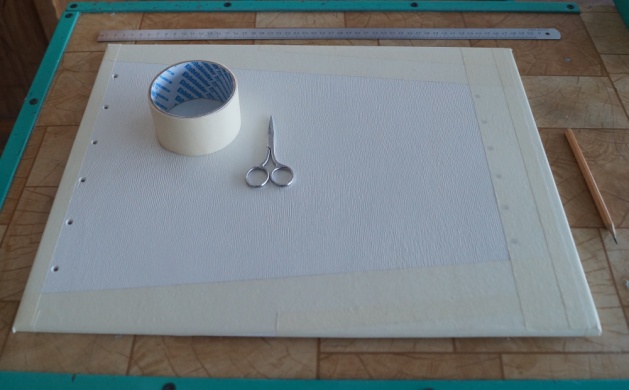 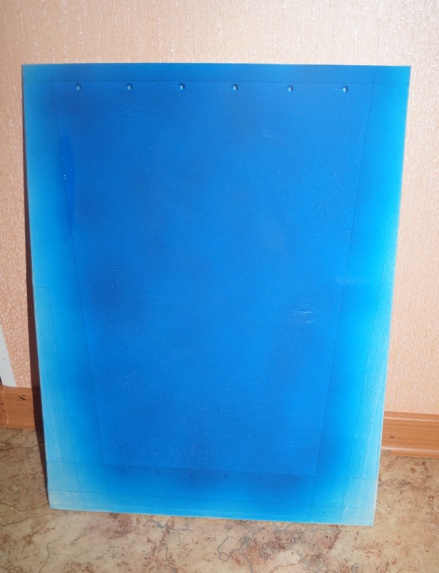 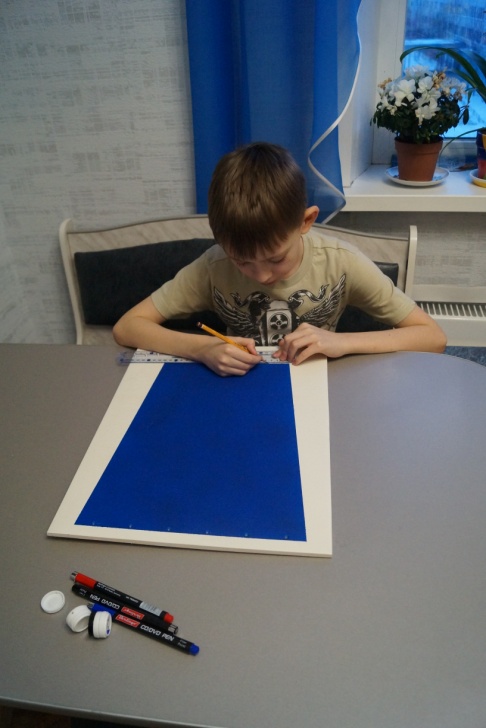 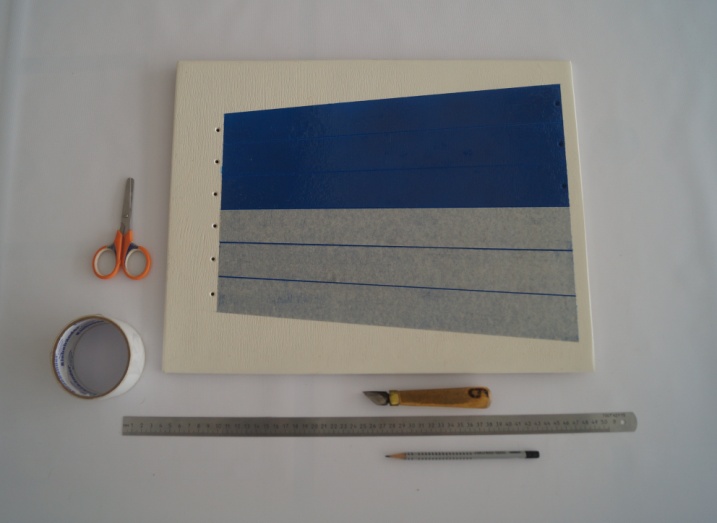 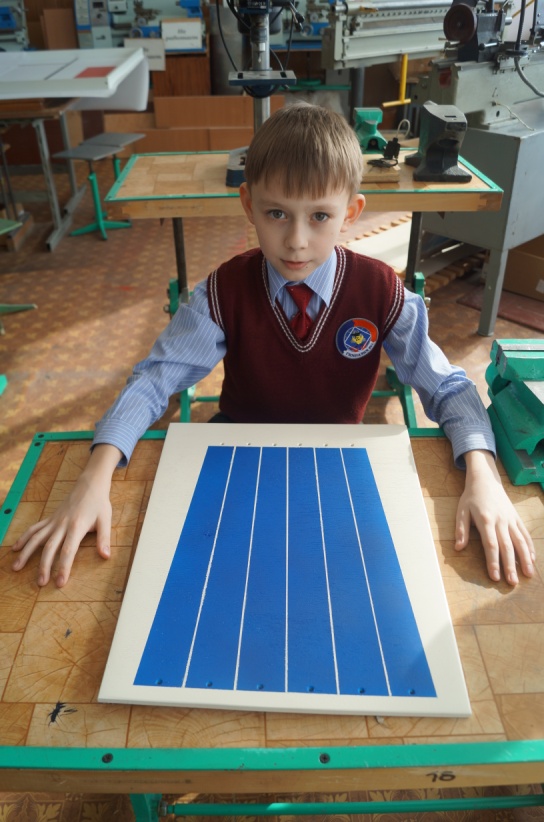 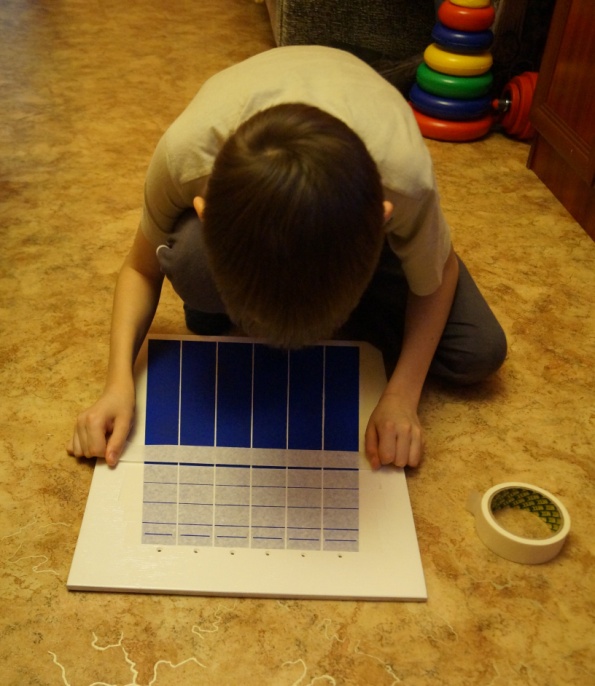 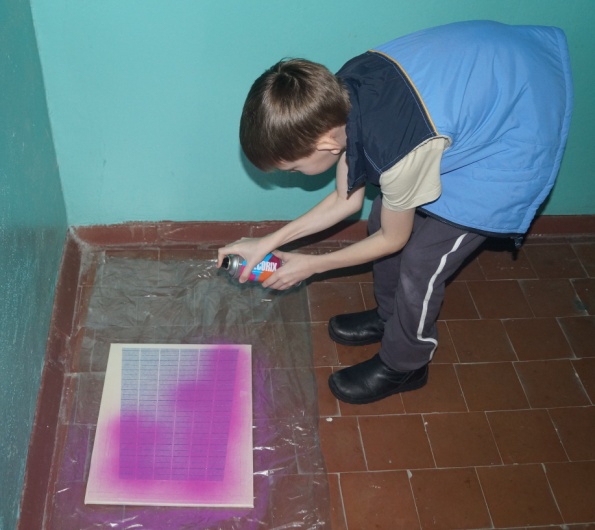 Технология изготовления
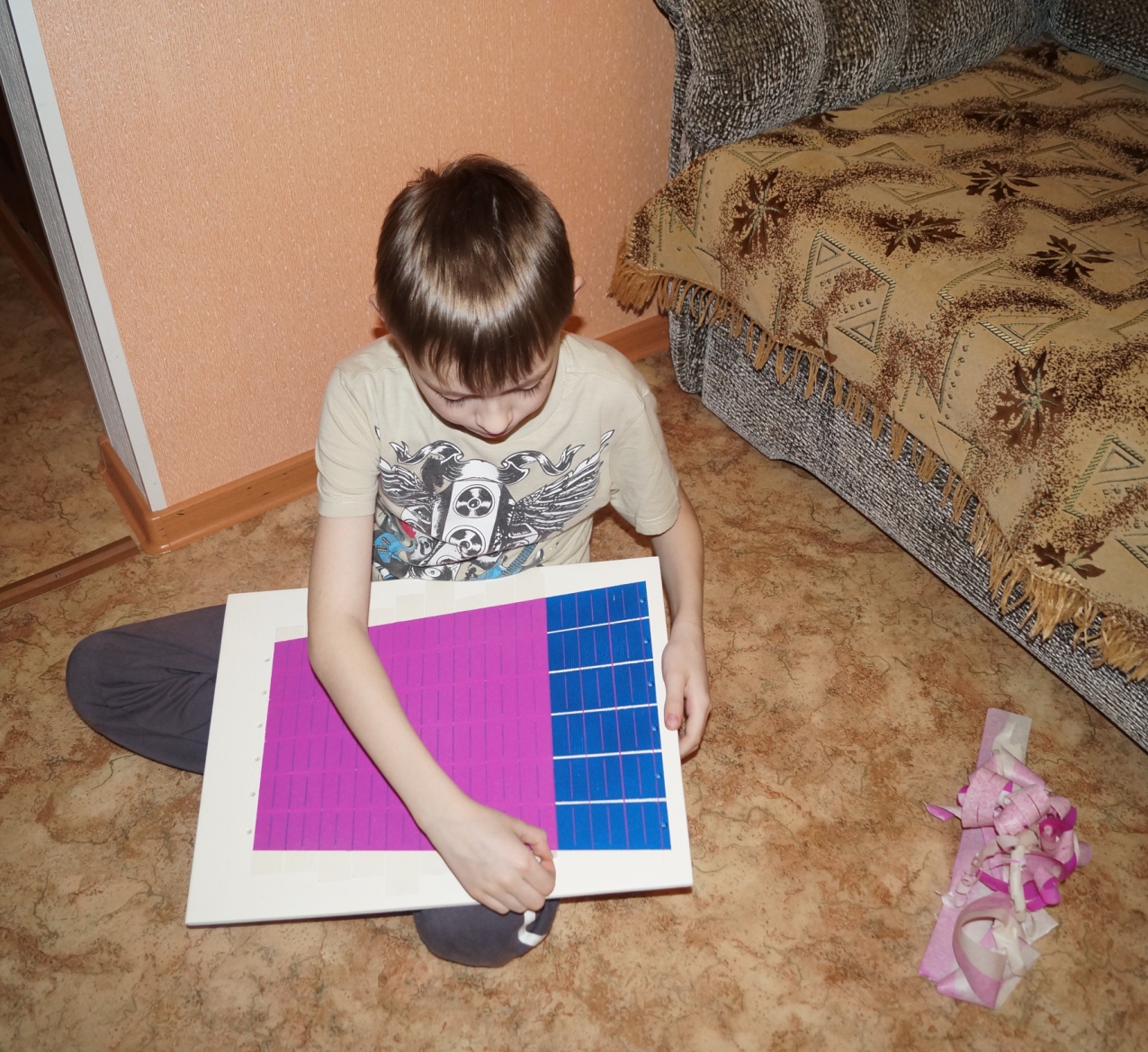 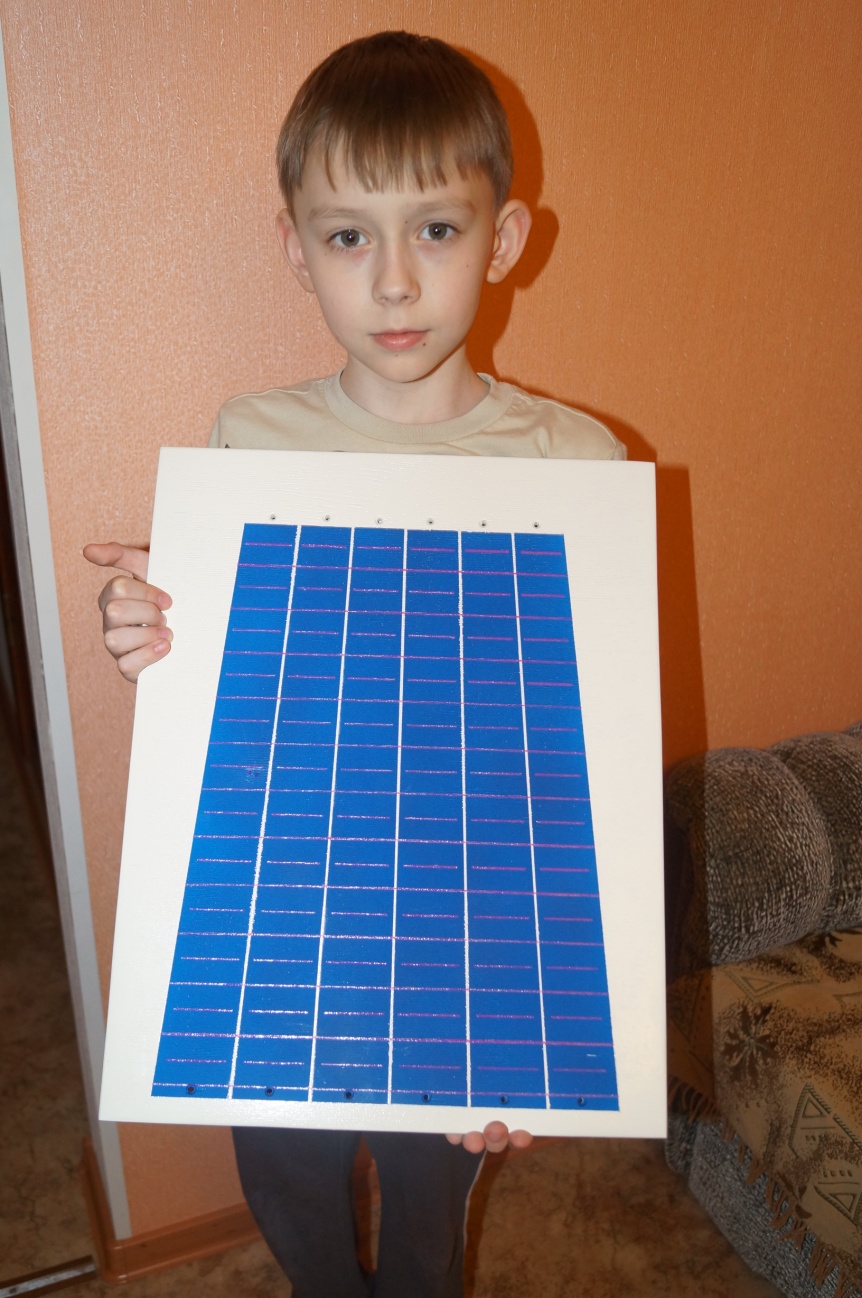 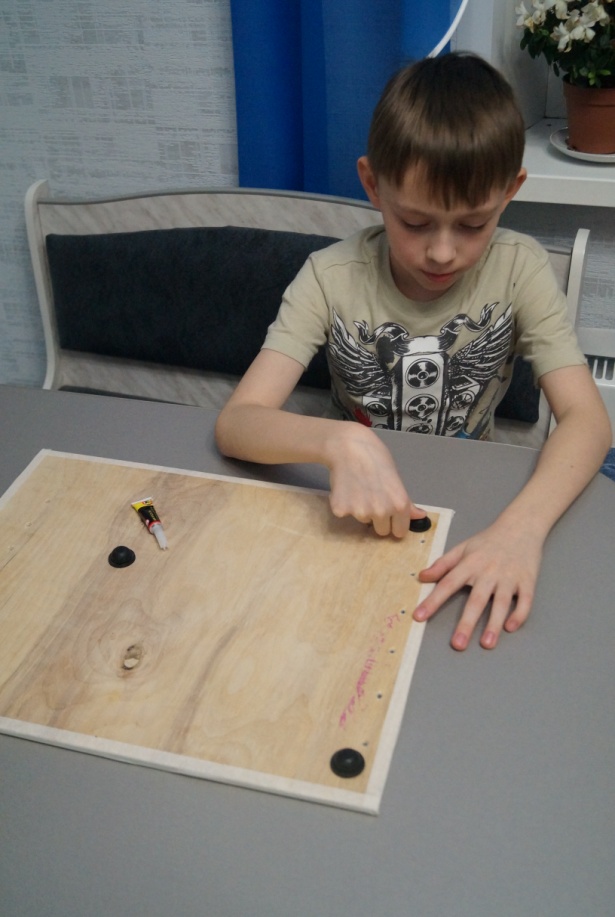 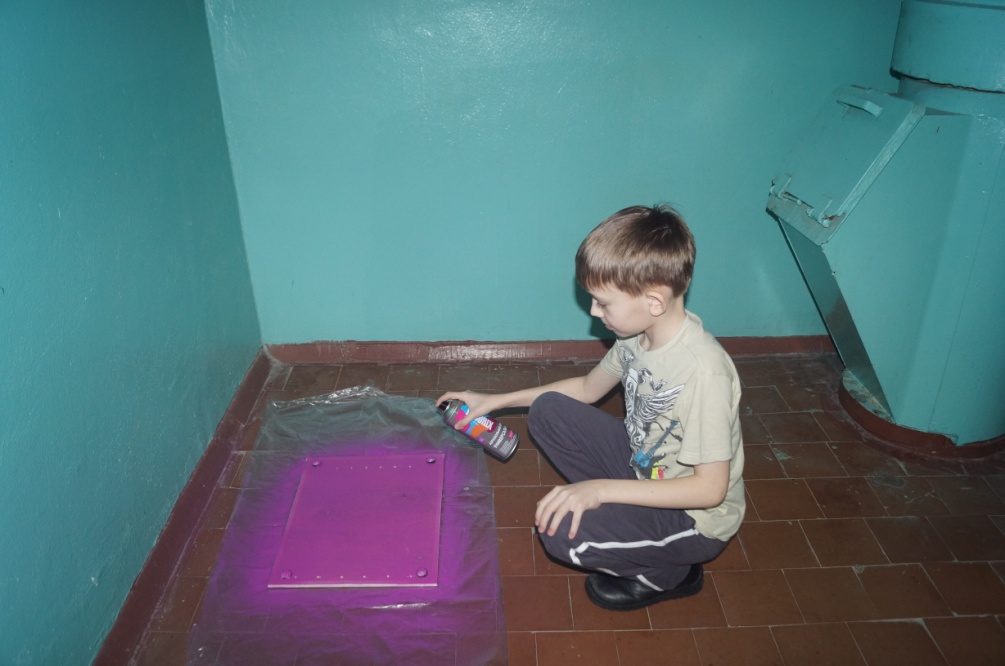 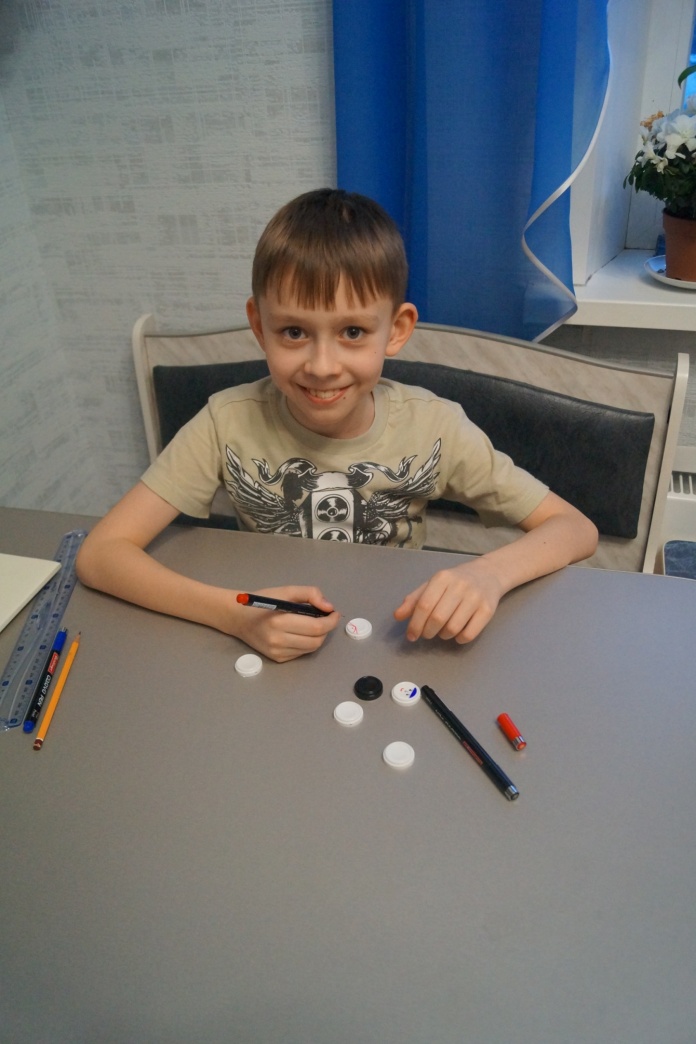 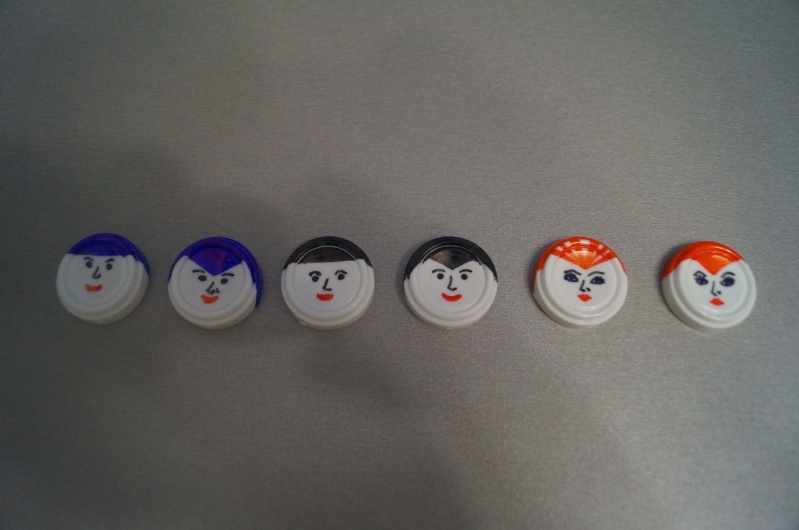 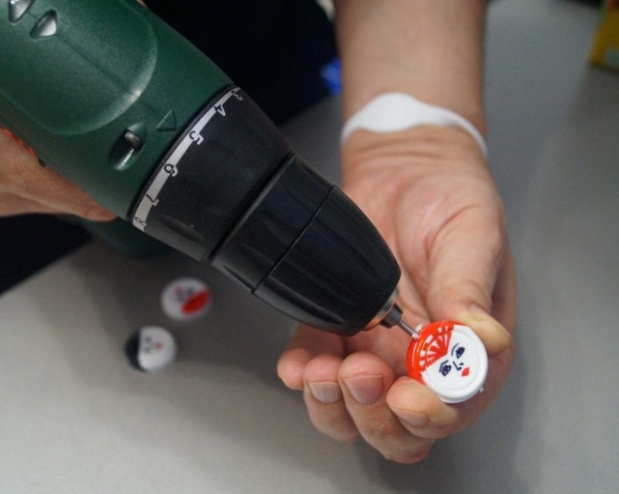 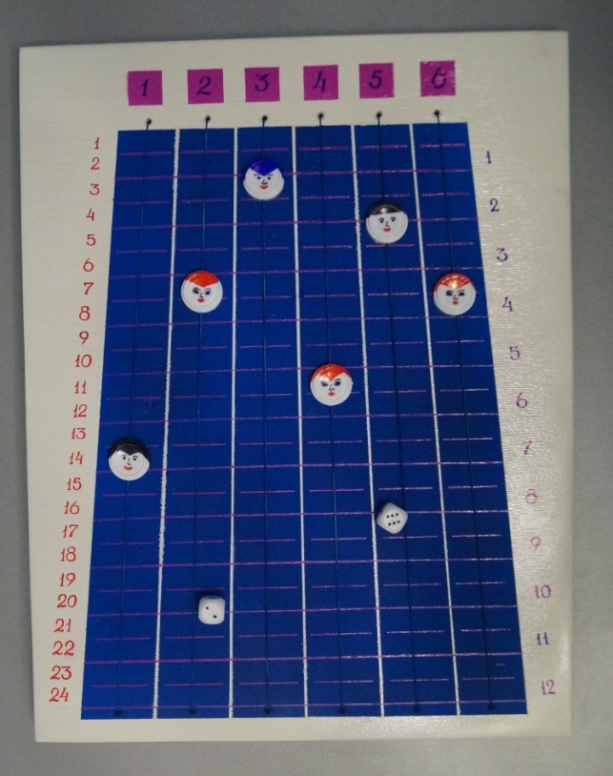